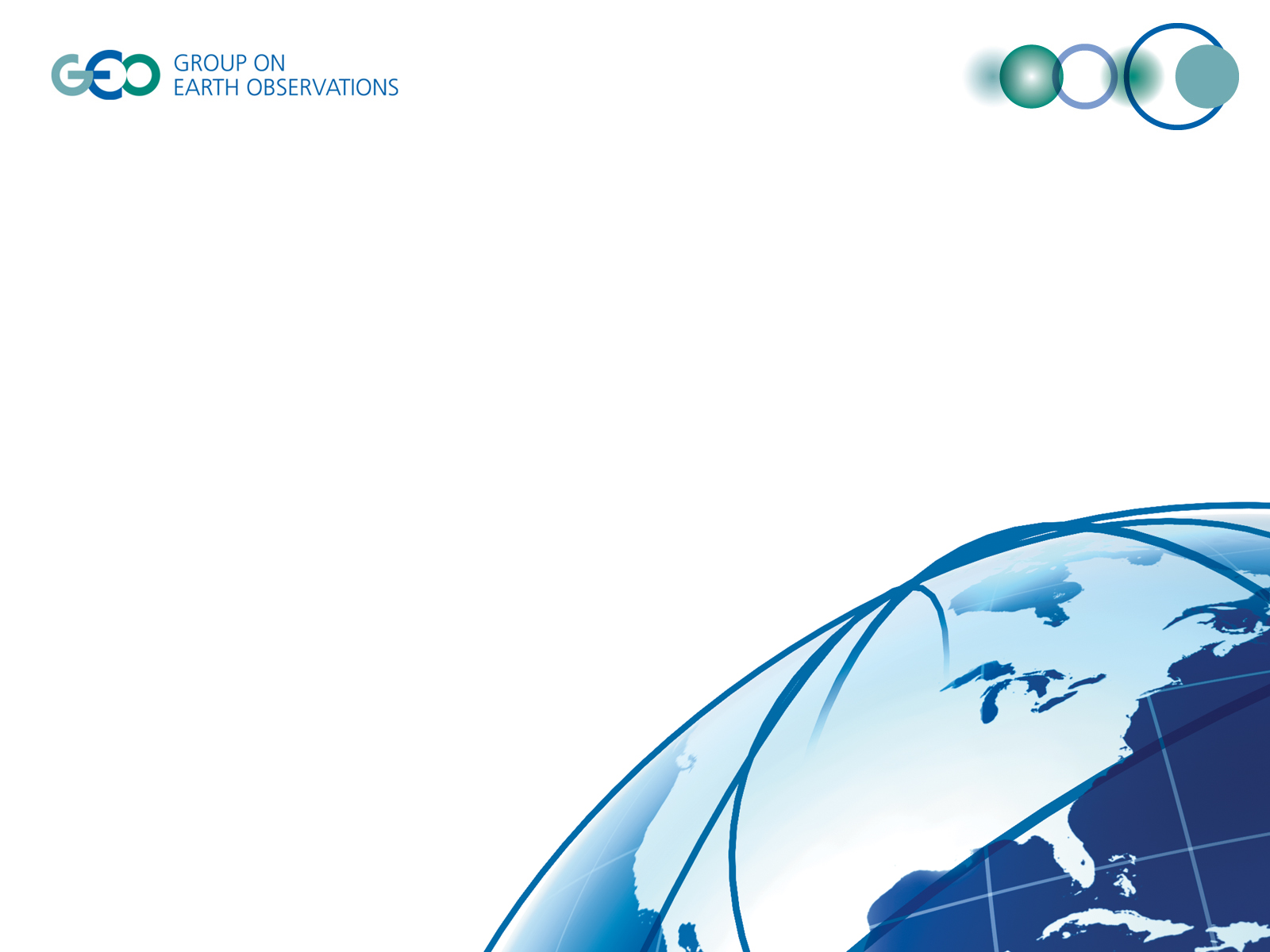 GEO and ENEON
Giovanni Rum
GEO Secretariat
 
 
ENEON Workshop
IIASA 12-13 October, 2016
From the ENEON Workshop website
Building a collaborative ENEON to inform policies and actions to address complex societal issues

Many in situ networks in Europe collect valuable Earth observations, and European institutions are involved in numerous global networks. 

A lack of cross-domain collaboration and coordination of the interaction between Earth observation communities and policy and decision makers hinders a full exploitation of the integrated observations for societal applications. 
ENEON aims to develop coordination and collaboration between networks, the processing, and the generation and dissemination of products to better serve the growing societal needs for environmental intelligence.
A preliminary comment
It appears quite important to focus ENEON objectives for next phase to better identify contributions to GEO. 
The two emerging objectives of ENEON seem to be quite different:
The first calls for a framework for interaction, the second for actual coordination of existing (observation? Information?) networks, resulting in coordinated processing, and generation and dissemination of data and products. Most likely this coordination should apply to the in situ observing networks rather than satellites, for which at least two coordination mechanisms are in place and delivering (CEOS, CGMS)-
GEO Core functionsPotentially supported by ENEON
Sustaining foundational observations and data 
Act to sustain observing systems and data provision by compiling global perspectives regarding existing and planned observational infrastructures. Establish a framework for Members, Participating Organizations, and other stakeholders to encourage the development of common observational strategies….. (omissis)	
Advancing GEOSS and best practice in data management and sharing 
Operate and continuously improve technical means that provide access to global Earth observation systems, so that the data, information, knowledge, products and services needed for scientific understanding and sound decision-making are increasingly easy to access, integrate, and use.
ENEON potential contributions to GEO
As a coordination mechanism
Focused on in situ observations
A model for coordination to create networks and collaboration between networks, to be tested in Europe and possibly “exported” to other regions, trough GEO.
Improve and facilitate access to in situ data, possibly based on coordinated products of known/interoperable standards and quality. (link to GCI to be defined)
A mechanism for Members, Participating Organizations, and other stakeholders to encourage the development of common observational strategies. (including addressing gaps, continuity of observations).
A mechanisms to engage the commercial sector
ENEON potential contributions to GEO
As an interaction framework
Become the framework to run the GEO User Needs and Gap Analysis process
Become the entry point for actual User engagement in GEO
Become the framework to support the activities of different Communities of Practice.
A mechanism to engage the commercial sector

Can ENEON provide both functions at the same time?
GEO Work Programme 2017-2019
GEOSS In situ Earth Observation Resources
 
The global, domain-related observing systems are key components of GEOSS. 
The task will analyze the current state, trends, and needs, assess gaps, and develop new scenarios for in situ measurements as they constitute a key element of these global systems that need strengthening. 
The task will put particular focus on coordination and access to data and will provide various coordination opportunities in order to advocate for new systems, to sustain and strengthen existing and planned ones and to encourage integration and linkages.
GEO Work Programme 2017-2019
User Needs and Gap Analysis

Establish a comprehensive overview of user needs and observational requirements and carry out gap analyses to identify gaps in observations and derived products meeting these requirements and needs. 
The Societal Benefit Areas (SBAs) will provide the framework to perform this task by engaging a wide range of stakeholders from end-users to data providers in different domains, different regions, and different roles.